Long Term Causes of the Great War
Nationalism
A feeling of intense loyalty to one’s country or group.
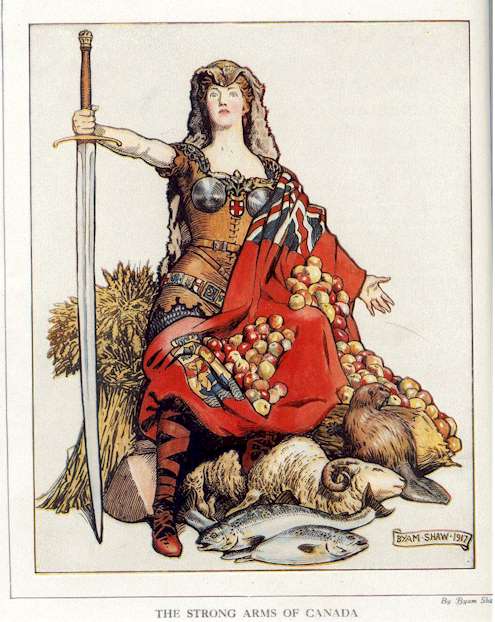 Imperialism
Imperialism caused tension with many countries in Europe as they competed for new territories to expand their borders.
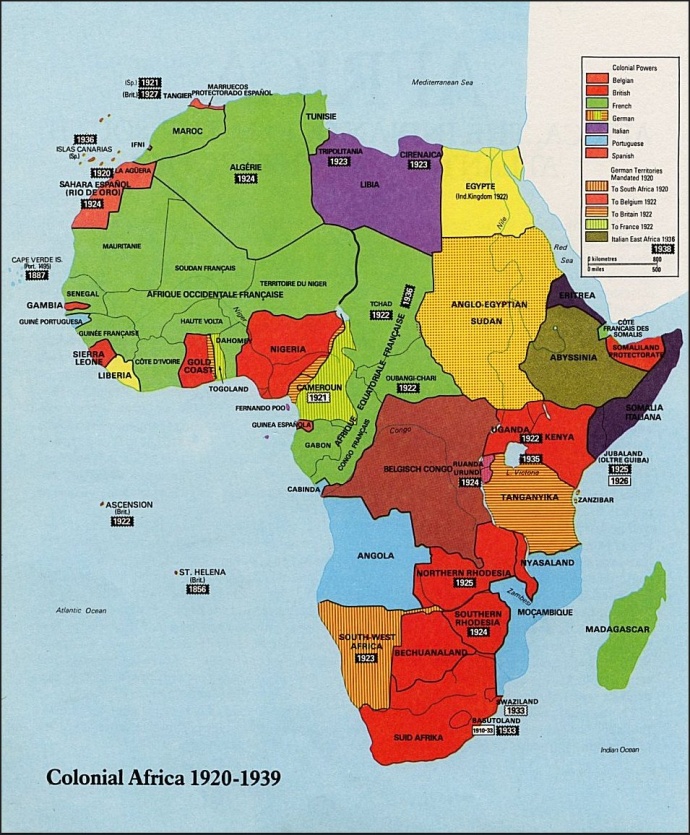 Militarism
European countries at this time created large militaries in part to keep up with their enemy countries.
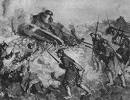 Alliance System
Countries began to choose sides to help defend one another from an enemy attack.  Many of the alliances were based on common ethnic groups or a common hatred of another country.
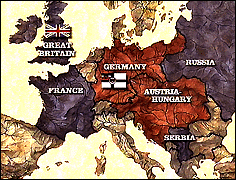